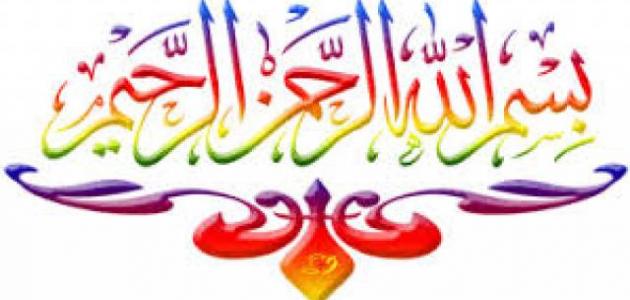 بِسْم الله الرَّحْمن الرّحيمِ
اللّغَةُ العَرَبيَّةُ / حل تدريبات
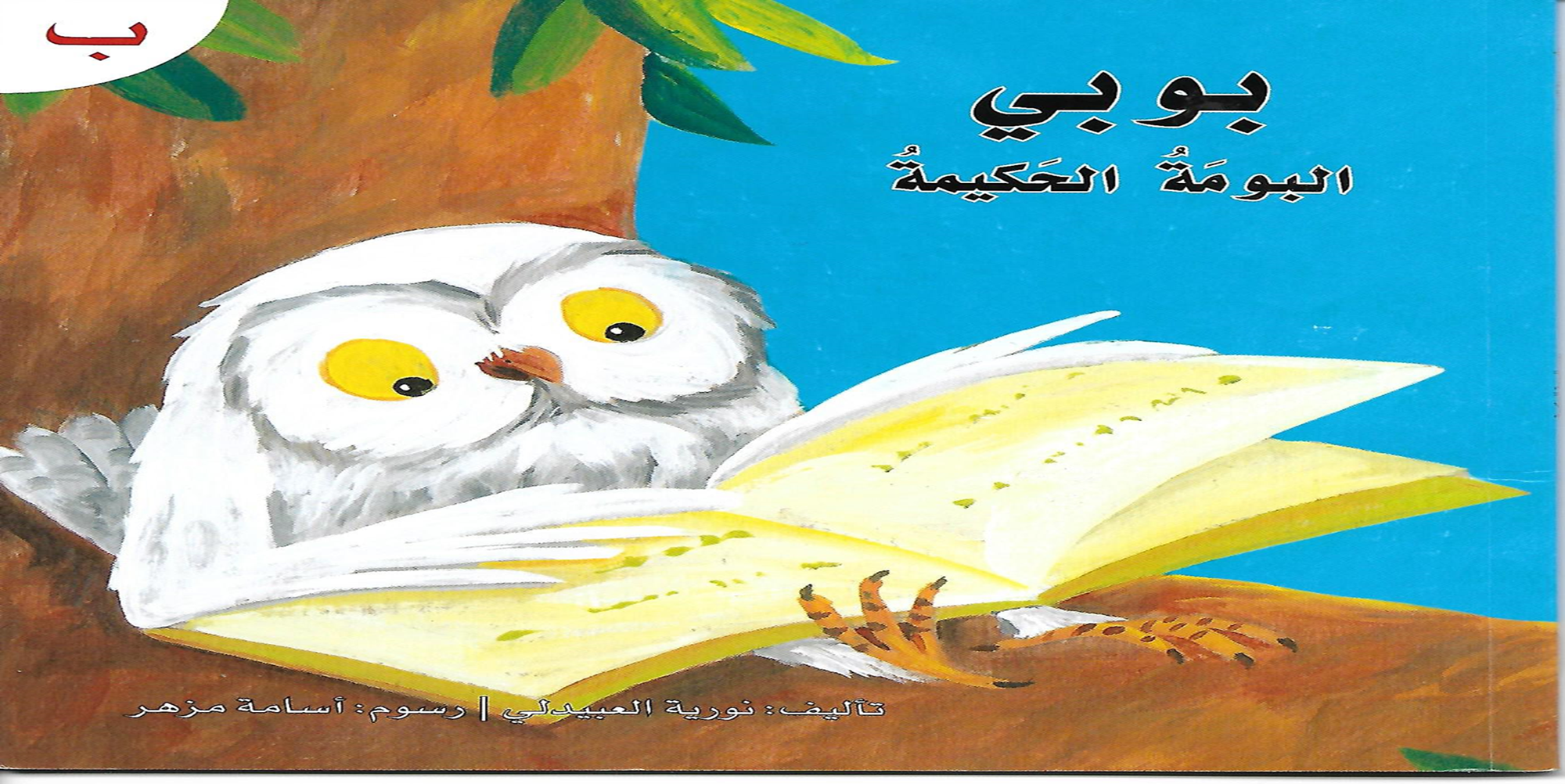 بـوبـي الْبـومَةُ الْحَـكـيـمَةُ
أَتَـذَكّـر
حَـرْفُ الباء ( ب )
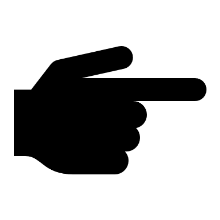 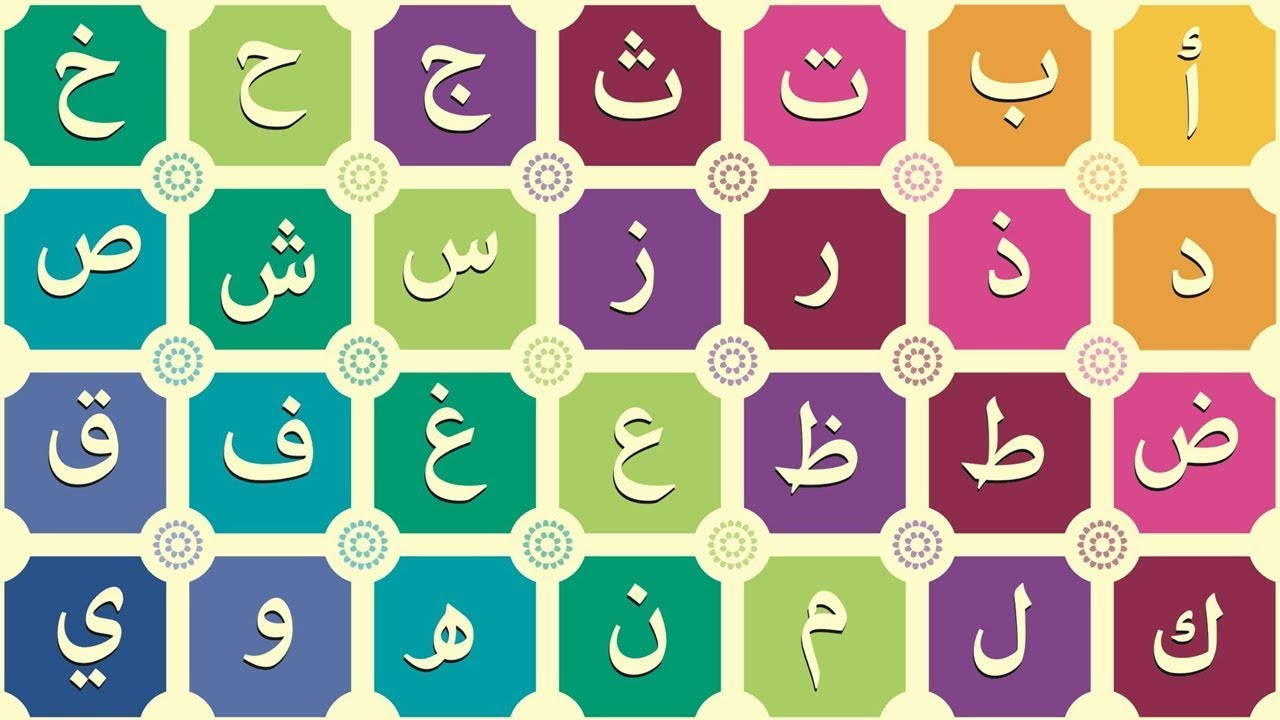 ـ بـوبـي بـومَـةٌ بَـيْـضـاءُ.

ـ تَـلْـعَــبُ بـوبـي مَـعَ بَــطَّـةَ.

ـ لُـعْــبَـةَ الطَّـبـيـبِ وَالْمَـريـضِ.

ـ بـوبـي قَـلْـبُـهـا أَبْـيَـضُ .
حَـل تَـدْريـبـات حَـرْف الباء
في كتاب أتعلم في المدرسة 
صفحة 33
أستمع ، ثم أصفق عند سماع صوت الباء ( ب )
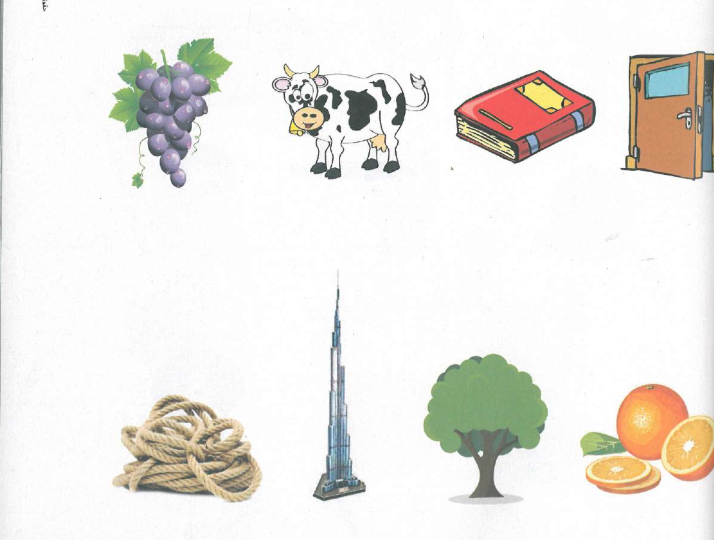 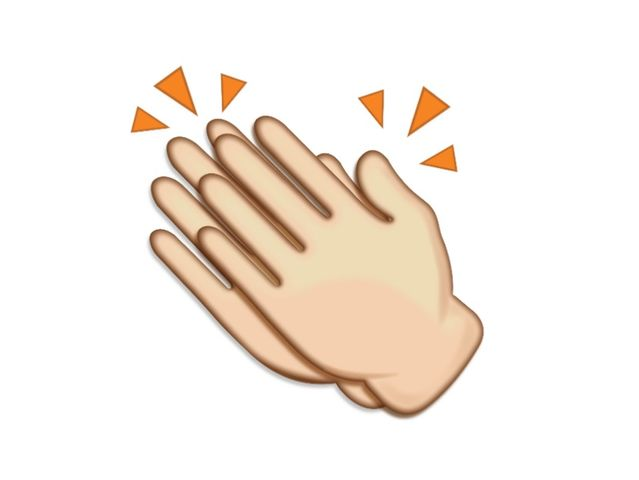 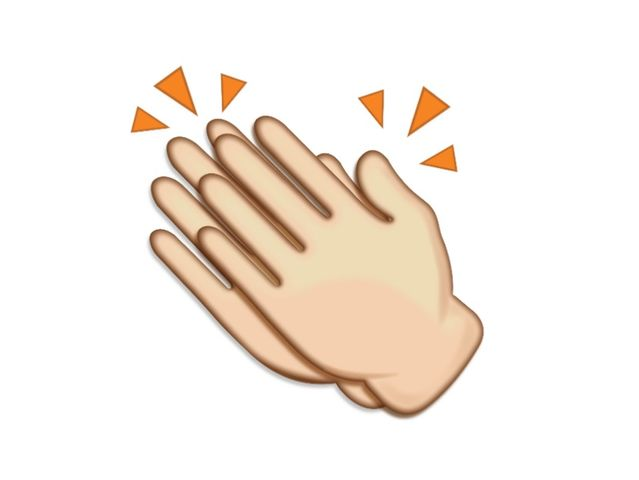 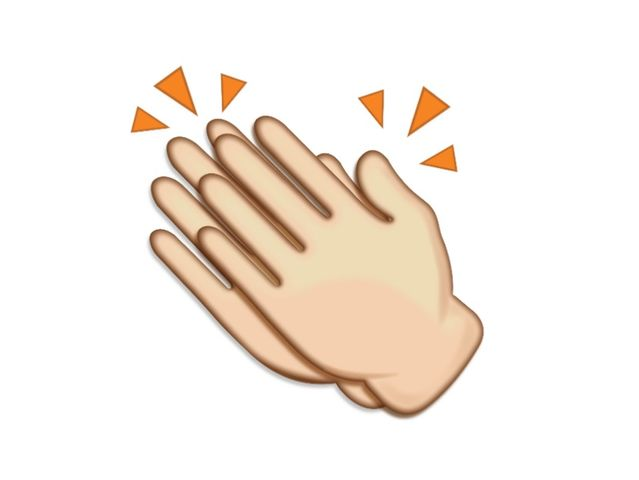 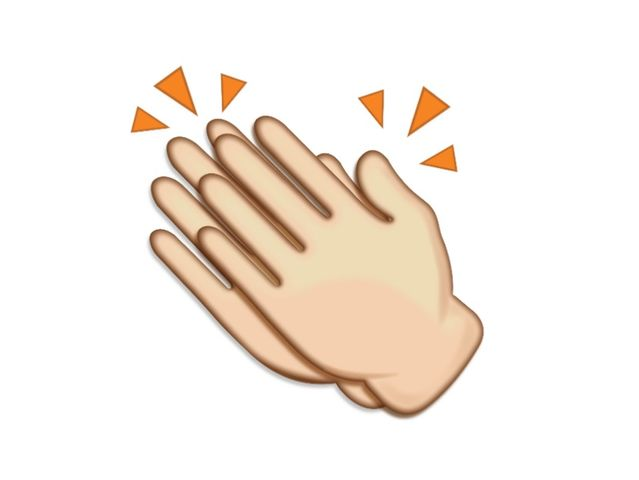 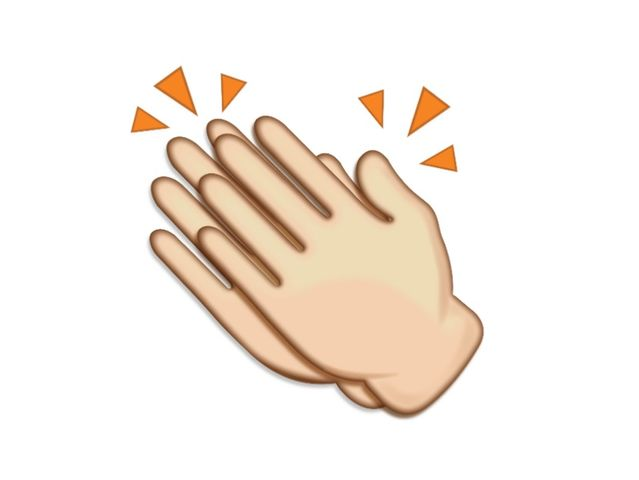 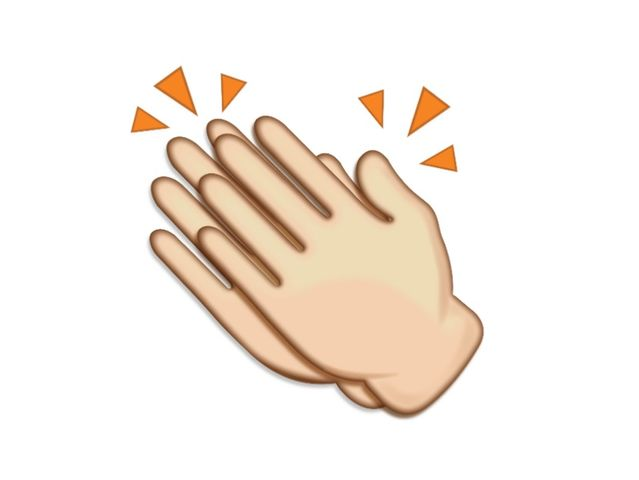 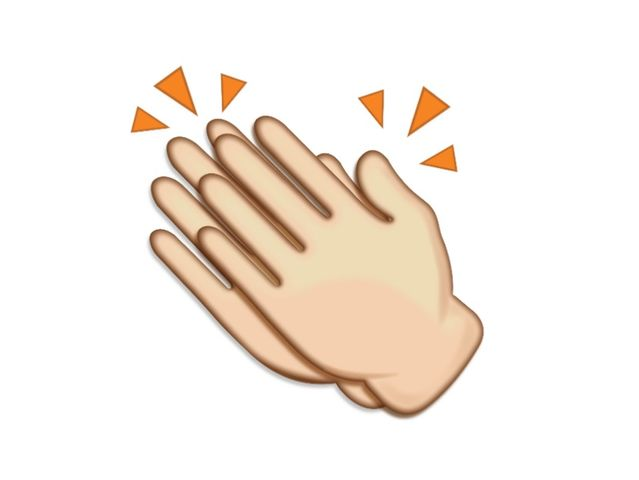 أسمي الصّور وأحدّد التي يبدأ اسْمها بِصوت الحرْف ( أ ):
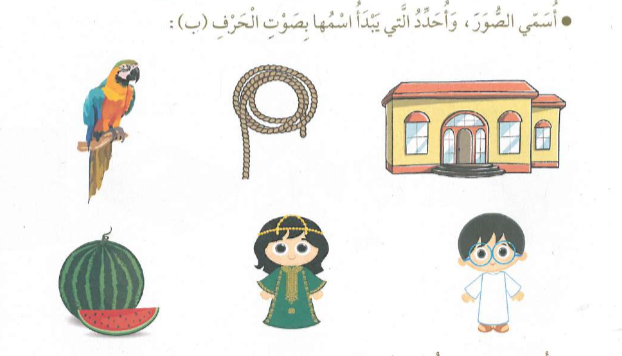 ديــكٌ
أَرْنَـبٌ
حِـصـانٌ
أسمي الصّور وأحدّد التي لا يبدأ اسْمها بِصوت الحرْف ( أ ):
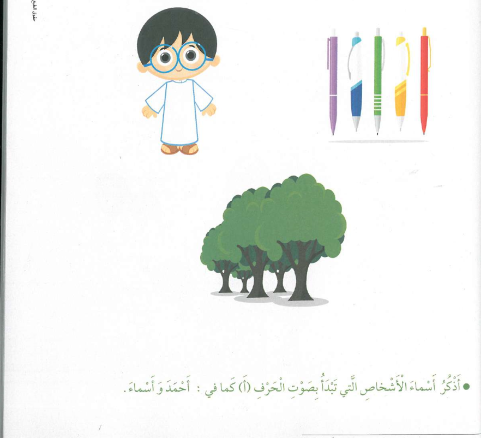 أقلام
ولد
أشجار
إيمان
أمجد
أدهم
أستمع وأميز الصوت القصيرلحرْف ( أ ):
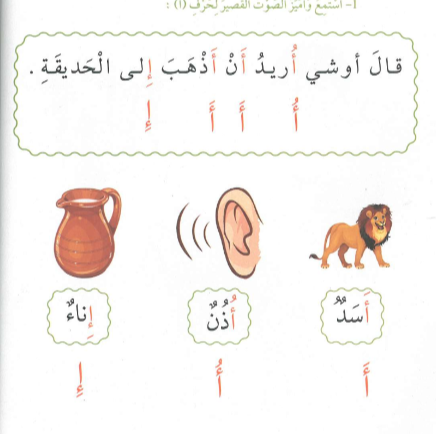 2 ـ أميز المختلف وأضع دائرة حوله:
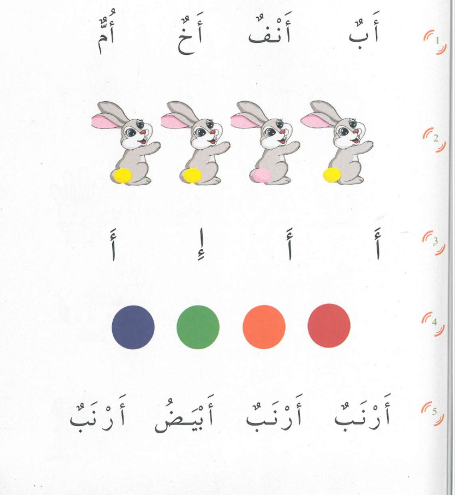 أصل الكلمة بشكل الحرف المناسب في العمود المقابل:
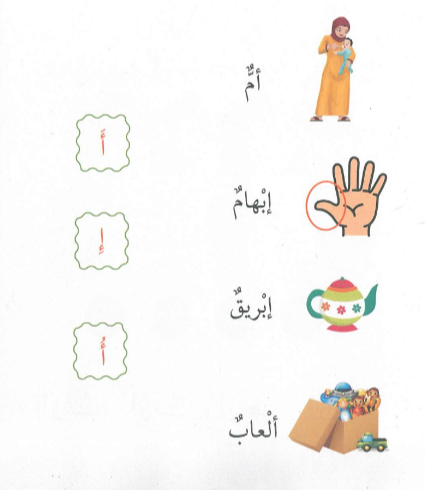 أستمع وأميز الصوت الطويل لحرْف ( أ ):
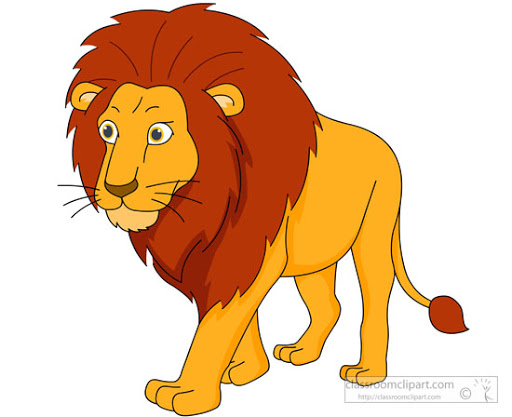 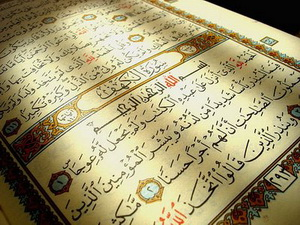 آياتٌ
أَسَـدٌ
أَ
آ
أستمع وأميز الصوت الطويل لحرْف ( أ ):
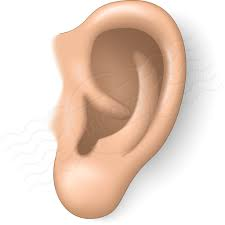 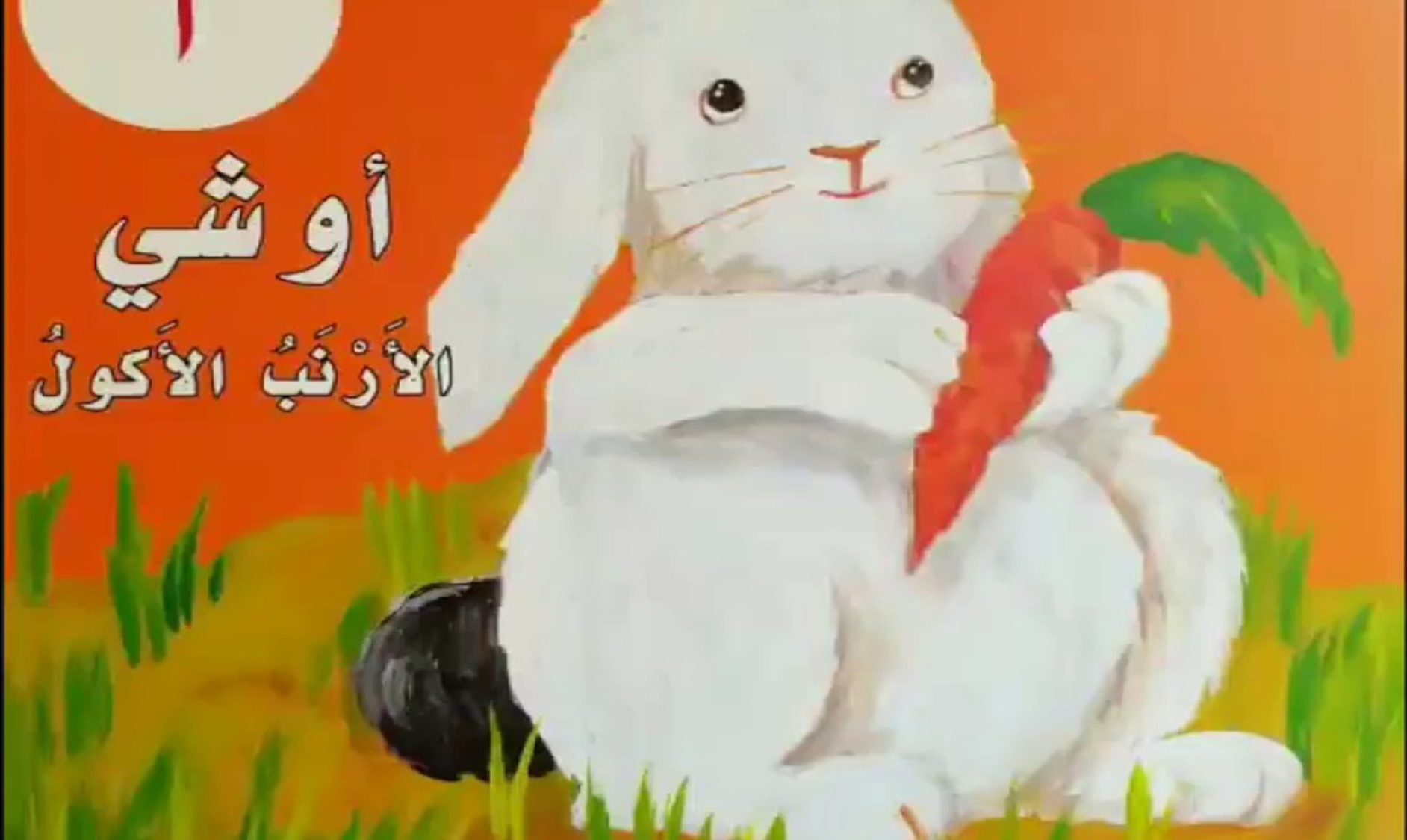 أوشـي
أُذنٌ
أو
أُ
أستمع وأميز الصوت الطويل لحرْف ( أ ):
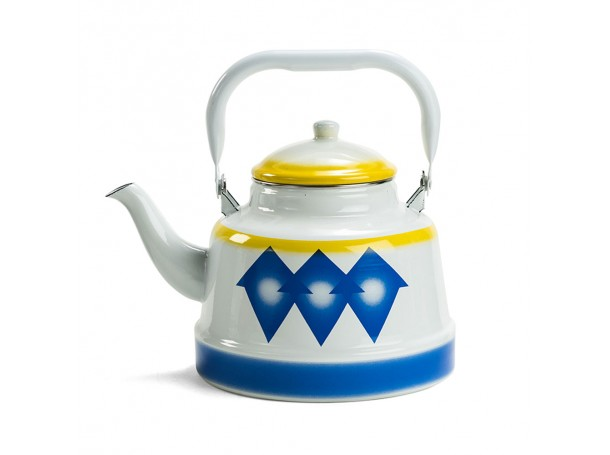 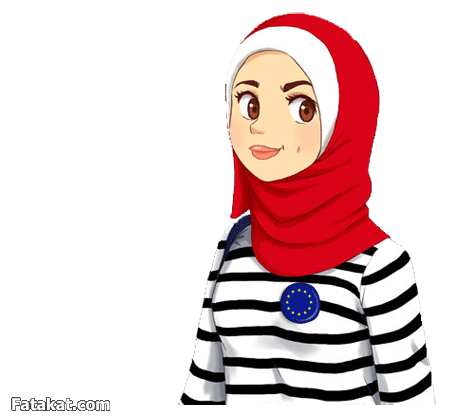 إيمان
إبريق
إيــ
إ
من وحي القاعدة النورانية:
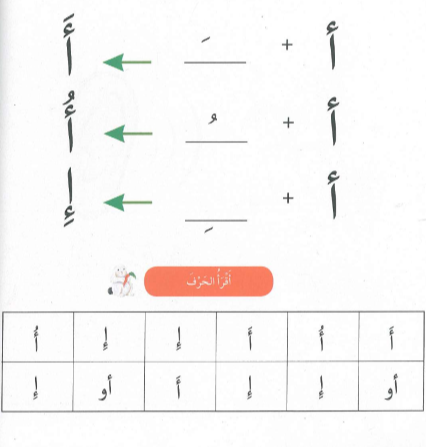 أتعلم كتابة الحرف ( أ ):
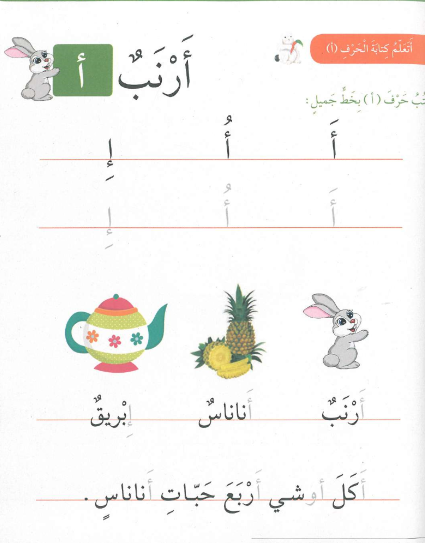 حل تدريبات حرف الصّاد
في كتاب النشاط الجزء الثاني
صفحة 16
أتدرب على قراءة الكلمات:
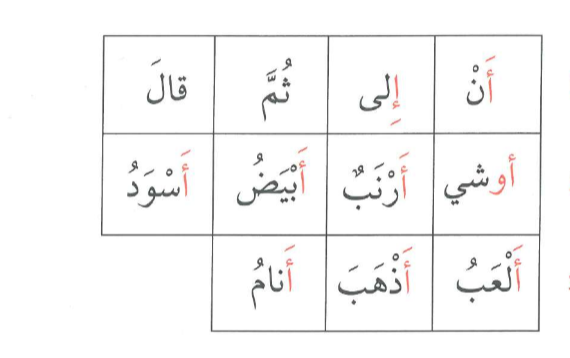 أظلل الدائرة المناسبة لصوت الحرف ( الهمزة )  في اسم الصورة :
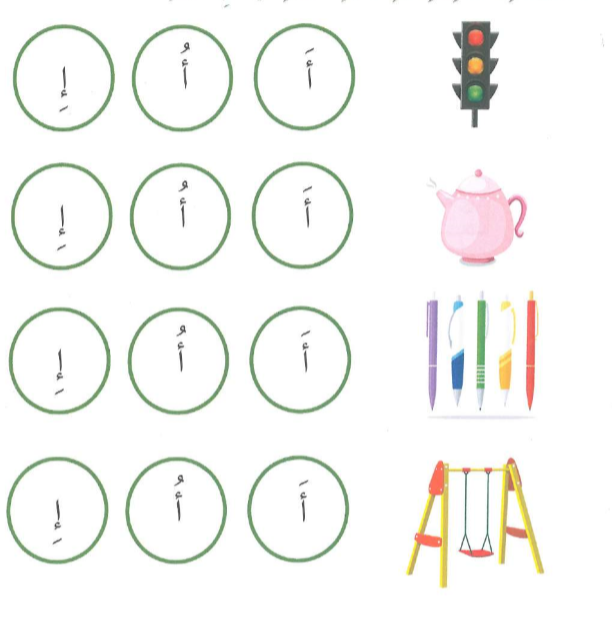 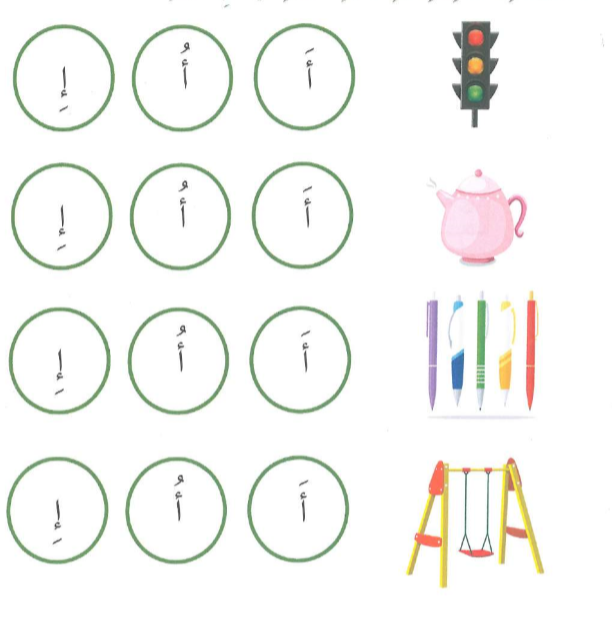 أظلل المربع الذي يحتوي على حرف ( أ ):
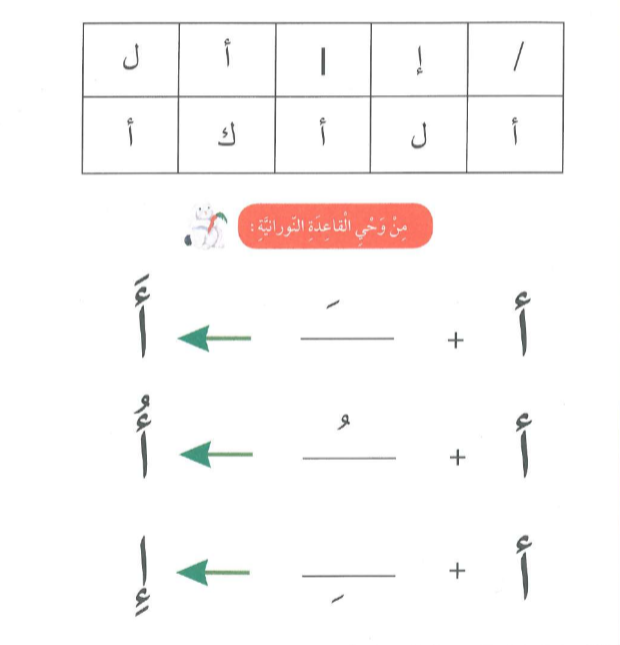 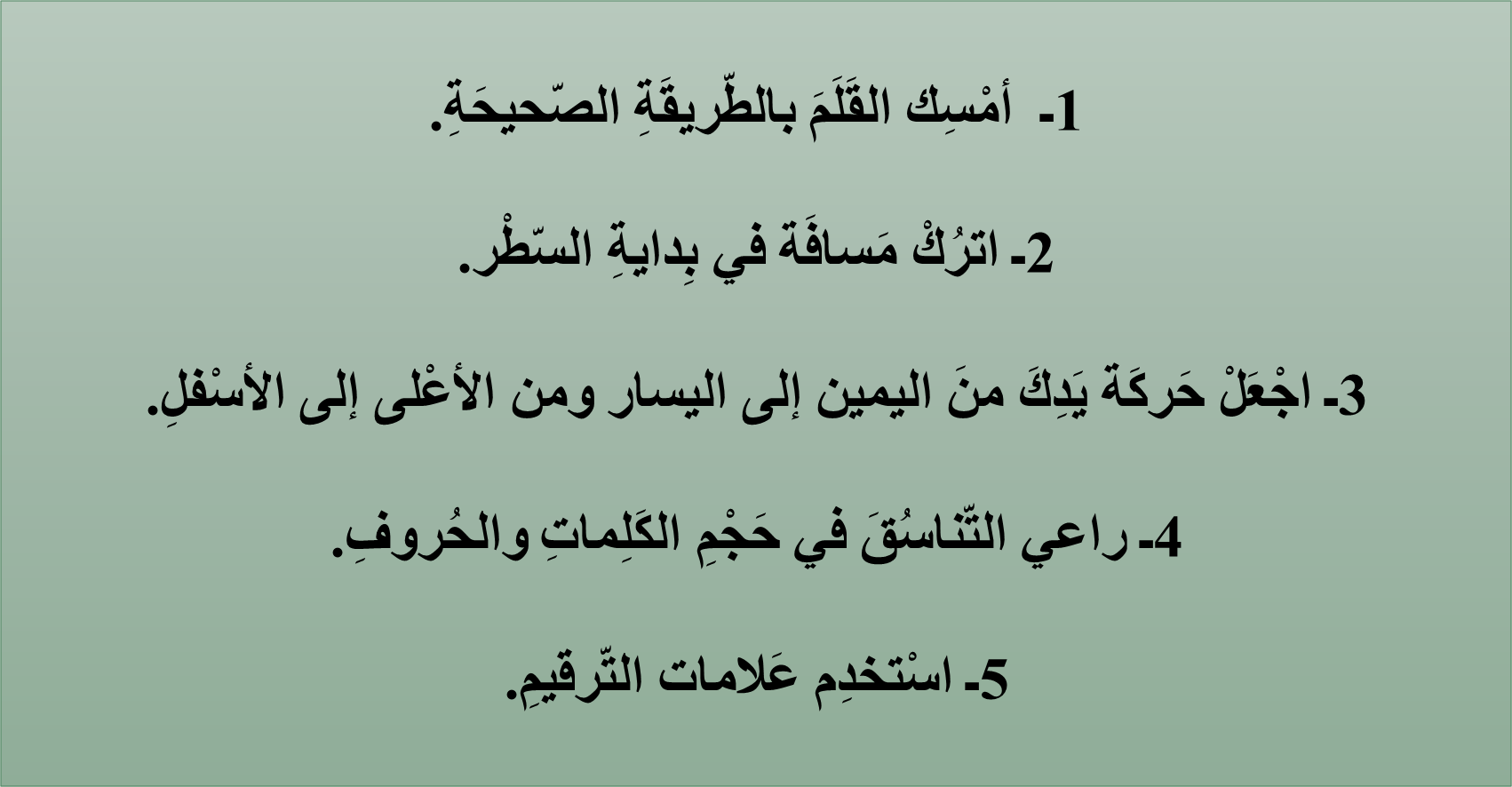 أكتب حرف ( أ ) بخط جميل:
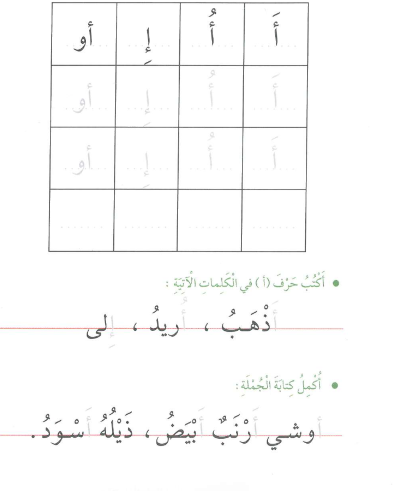 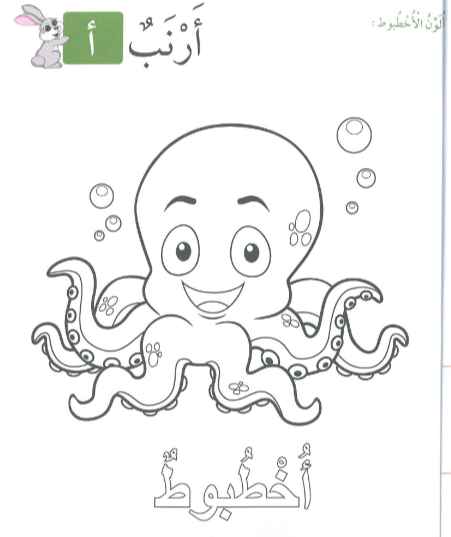 ألون الأخطبوط:
شُـكْـرًا لِمُـشـارَكَـتِـكُـمْ
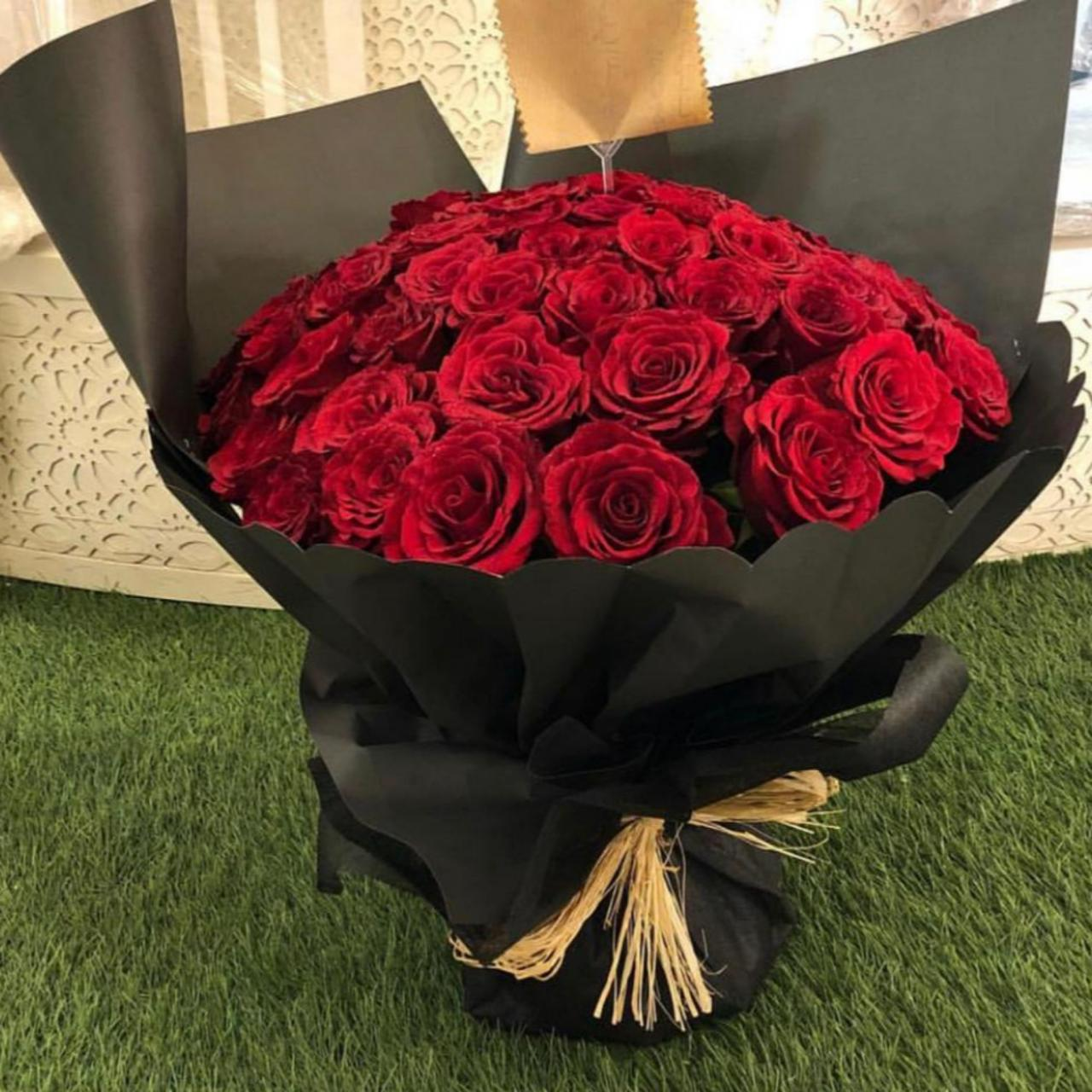